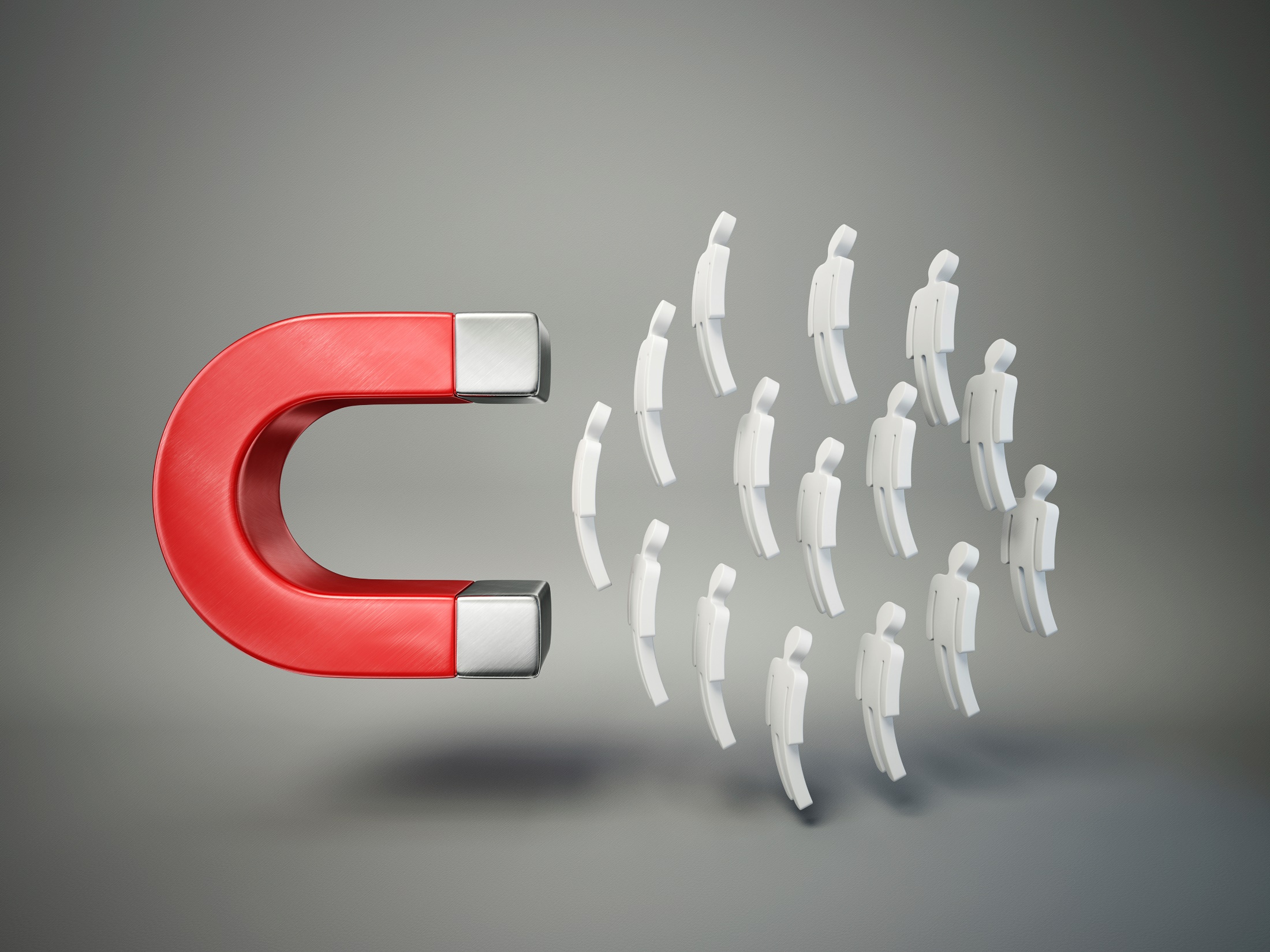 Retention
Acquiring a new customer is seven times more expensive than retaining an existing customer.
www.SmallBusinessSolver.com © 2018
- Feedback- Strategic partnerships can be formed- Onboarding and the learning curve costsare reduced - Trust is developed- The worth of the company  increases
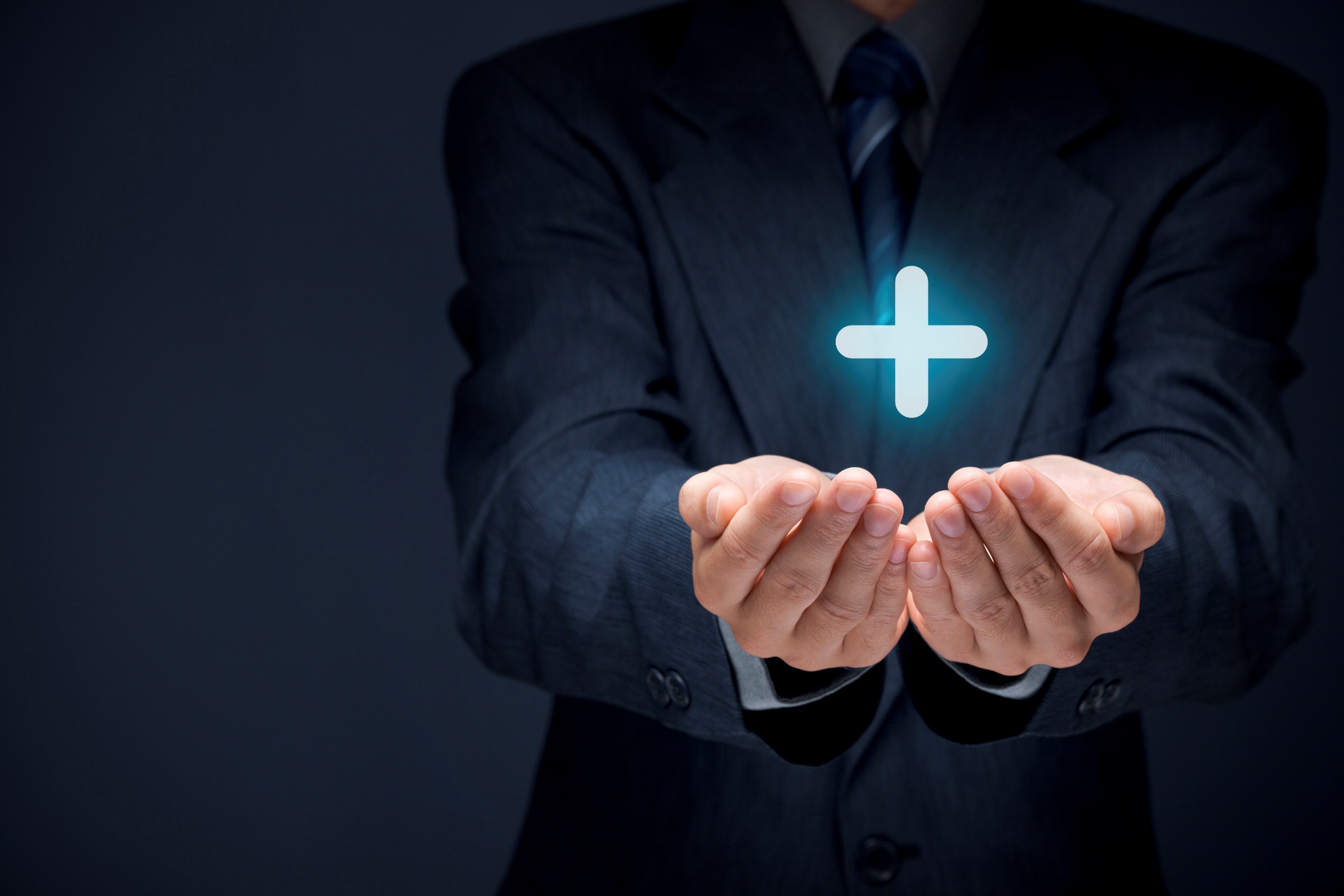 www.SmallBusinessSolver.com © 2018
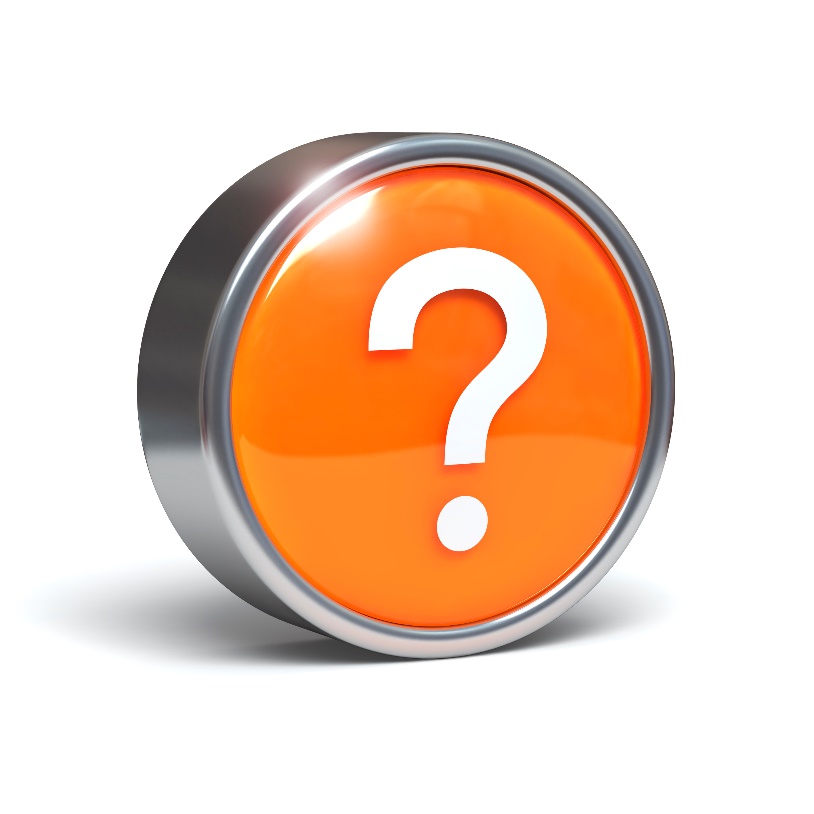 Discussion: “What do your customers expect to be delivered?”
What is the industry norm?
What is the competition doing?
Are your sales people over promising?
Do you sales people understand how delivery works?
Do your sales people have to handle disgruntled customers?
www.SmallBusinessSolver.com © 2018
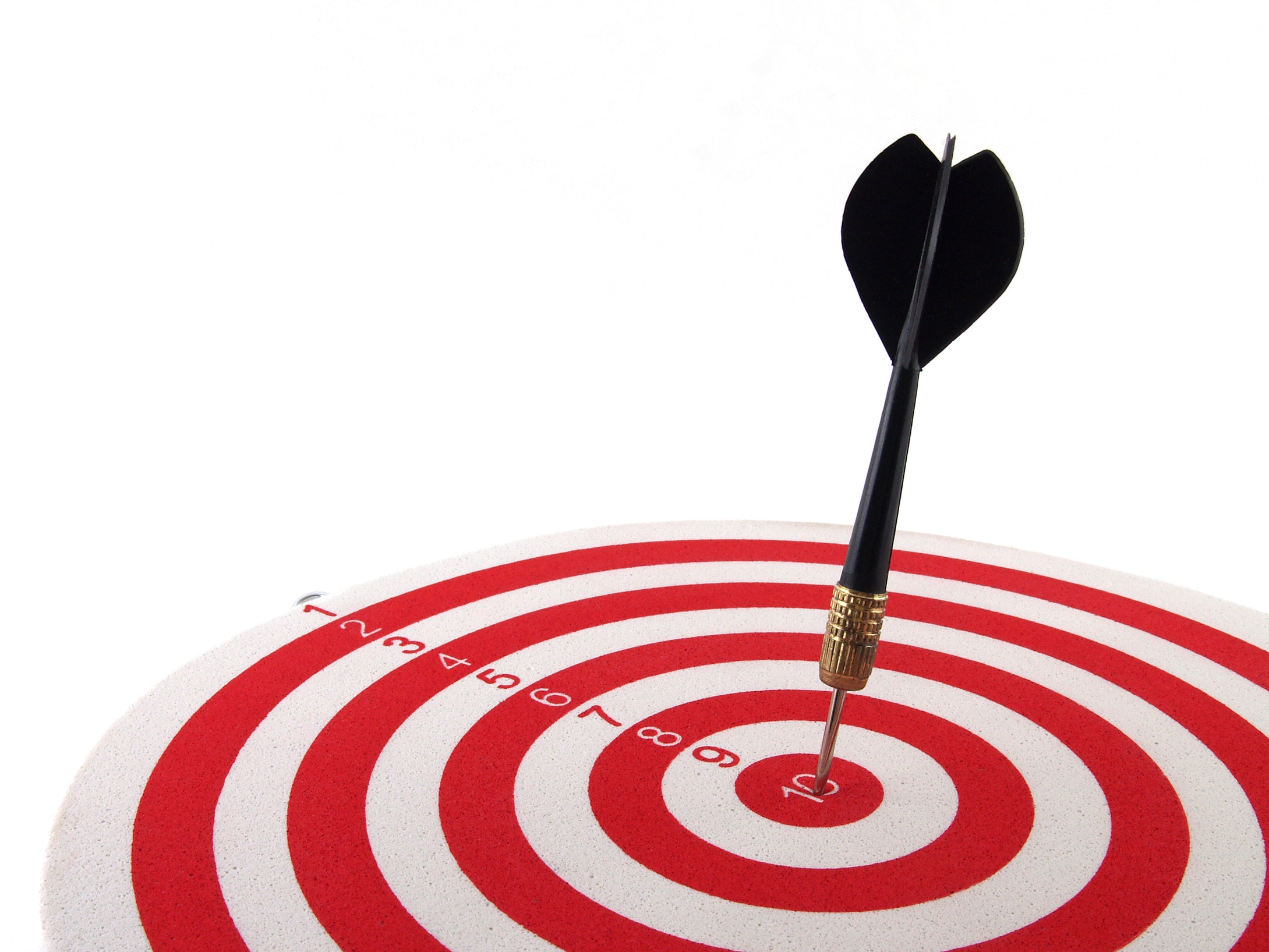 The Goal
Keep your customers happy so that you keep your customers.
www.SmallBusinessSolver.com © 2018
Key Points
Prioritize your existing customers
Be more than lip service
Exceed expectations
Example
What not to do
Your next steps
Wrap up
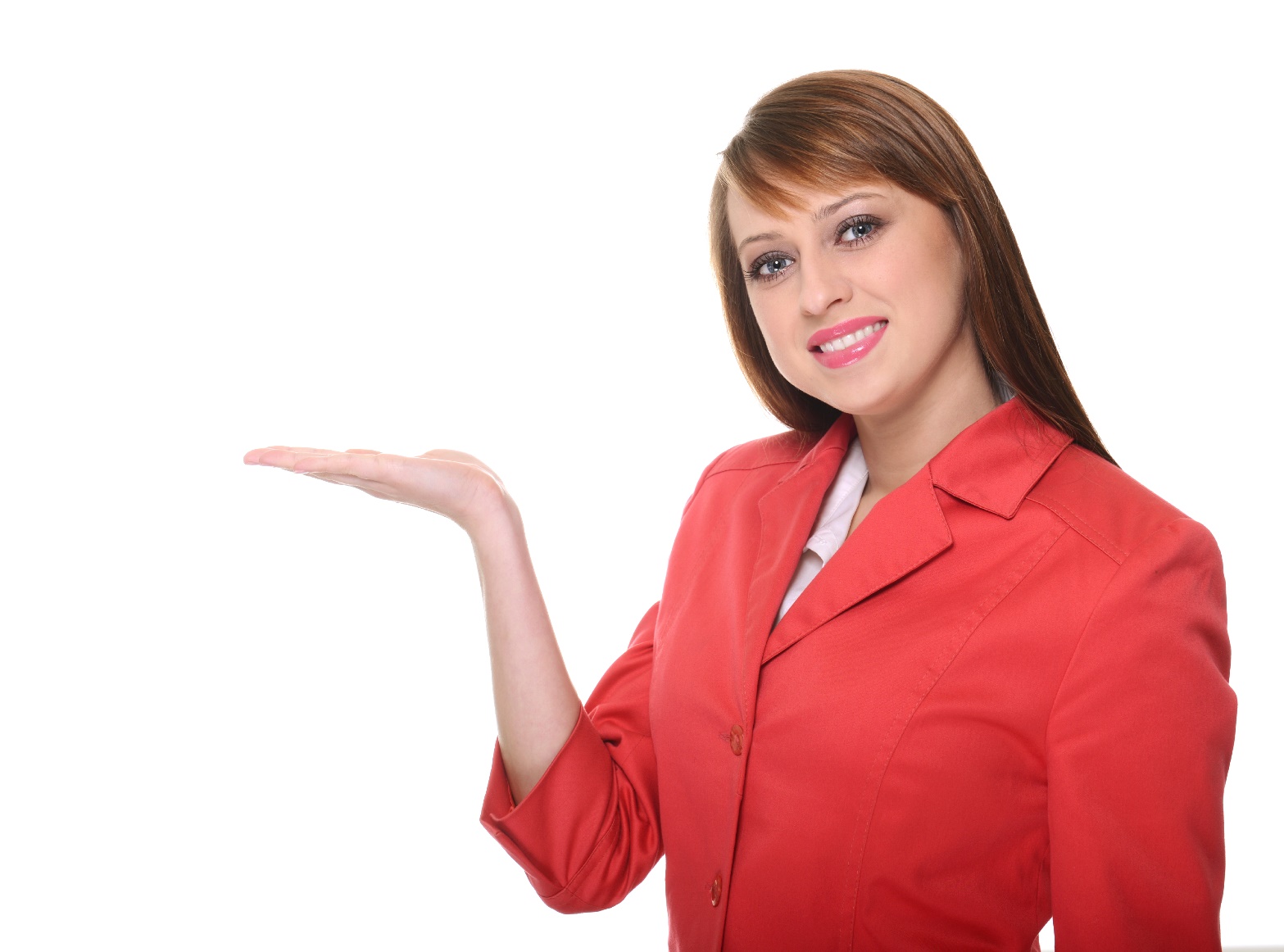 www.SmallBusinessSolver.com © 2018
Worksheet
Grab your worksheet and follow along.
www.SmallBusinessSolver.com © 2018
Prioritize Your Existing Customers
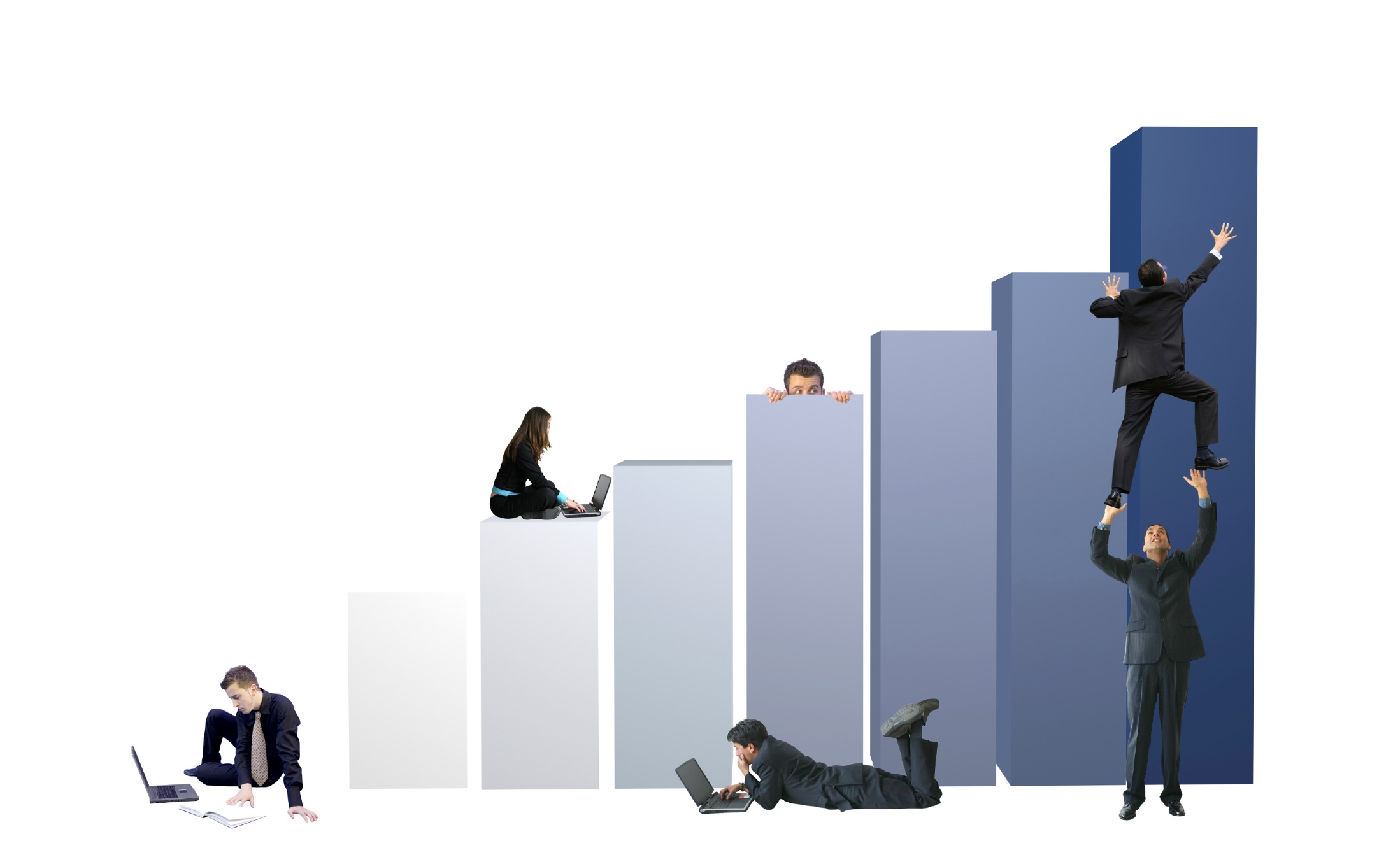 www.SmallBusinessSolver.com © 2018
Be More Than Lip Service
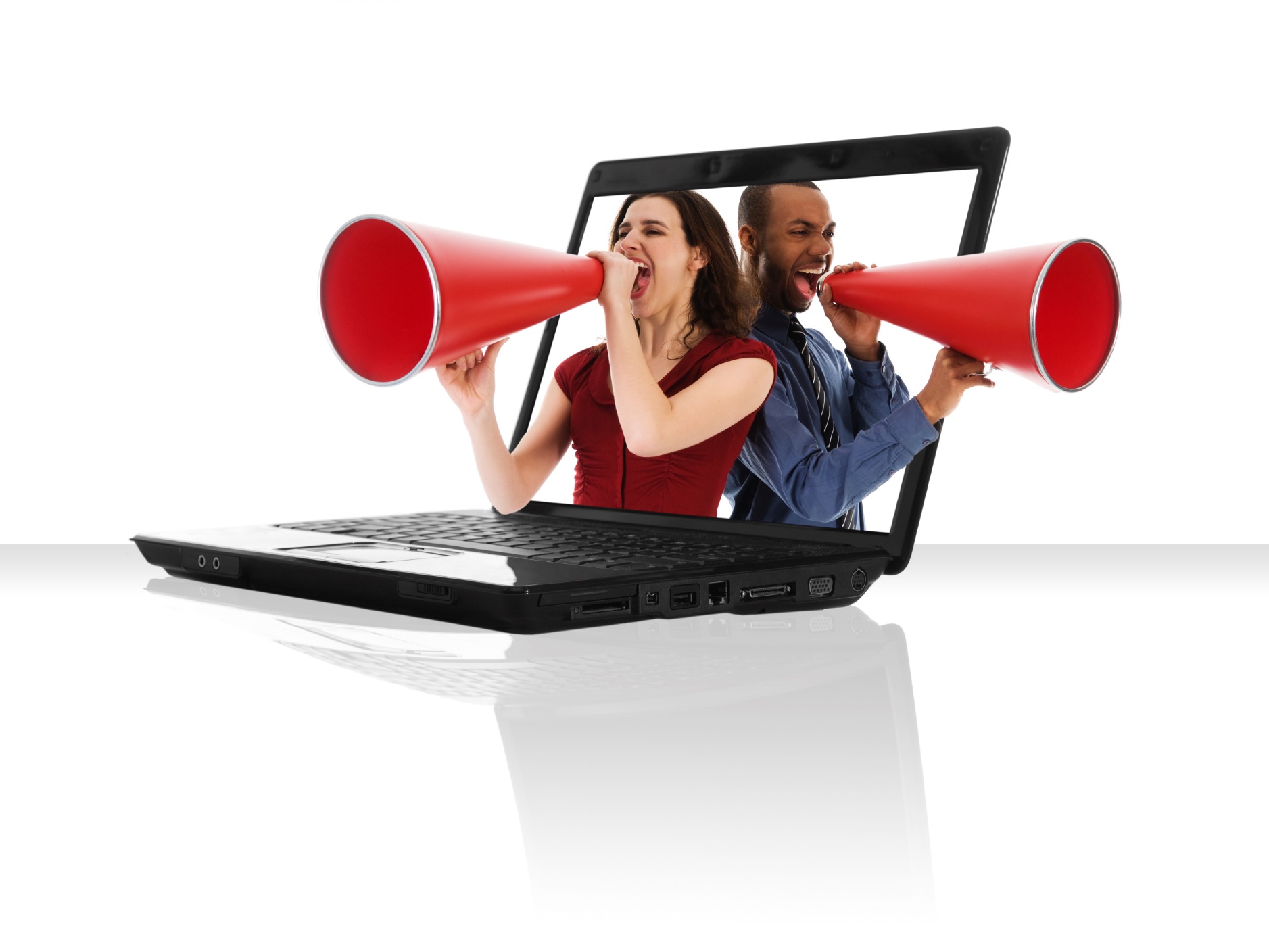 www.SmallBusinessSolver.com © 2018
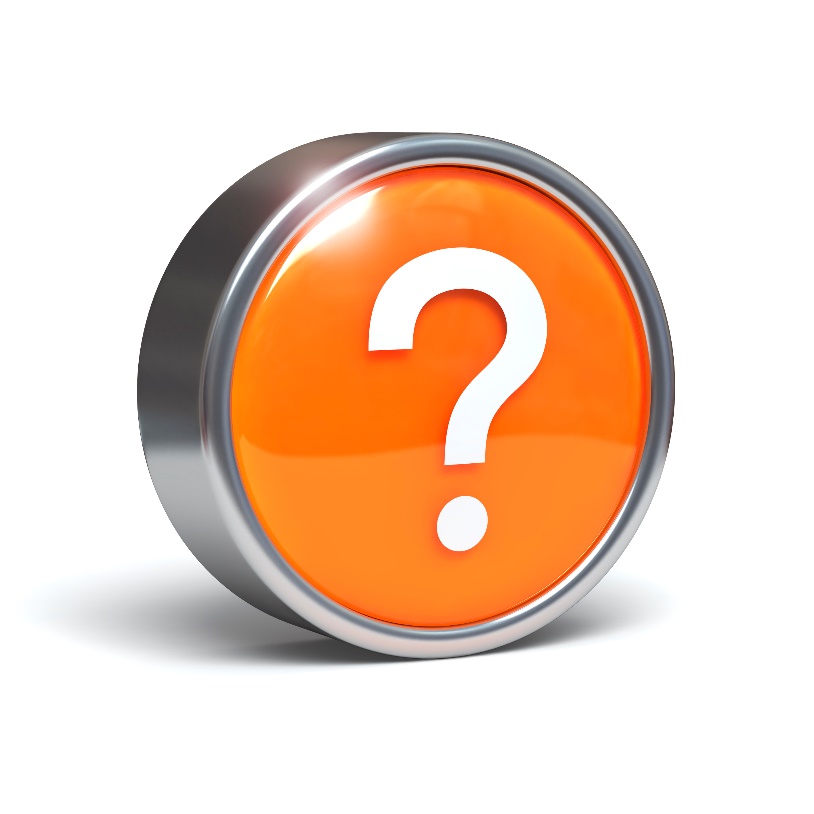 Discussion: “How do you communicate with your customers throughout delivery?”
Do you provide updates or reports?
Do you plan weekly / monthly / quarterly meetings?
Does the customer understand the delivery process and timelines?
Do you have face time?
Do you contact them with an update before they contact you with questions?
www.SmallBusinessSolver.com © 2018
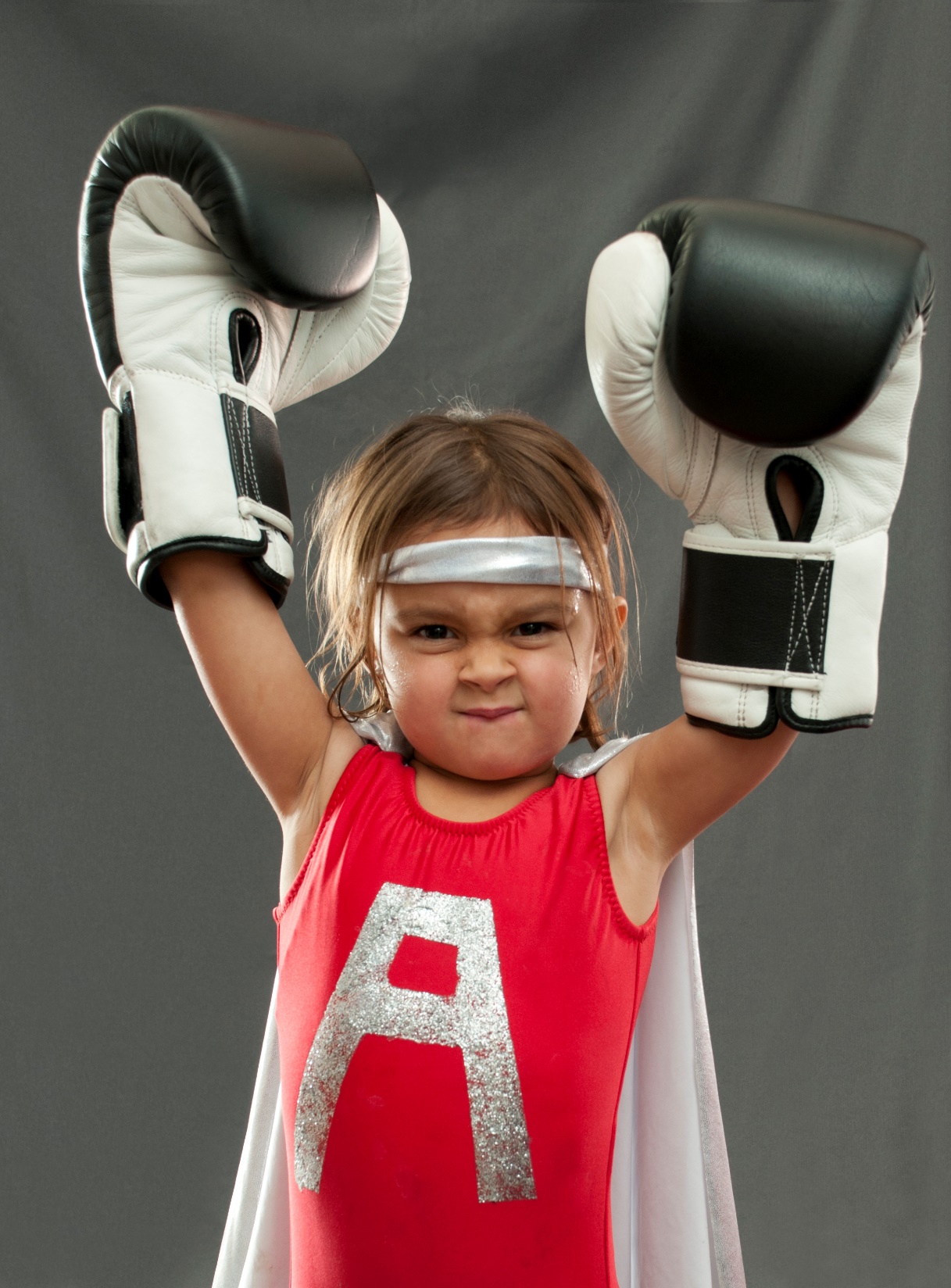 Exceed Expectations
www.SmallBusinessSolver.com © 2018
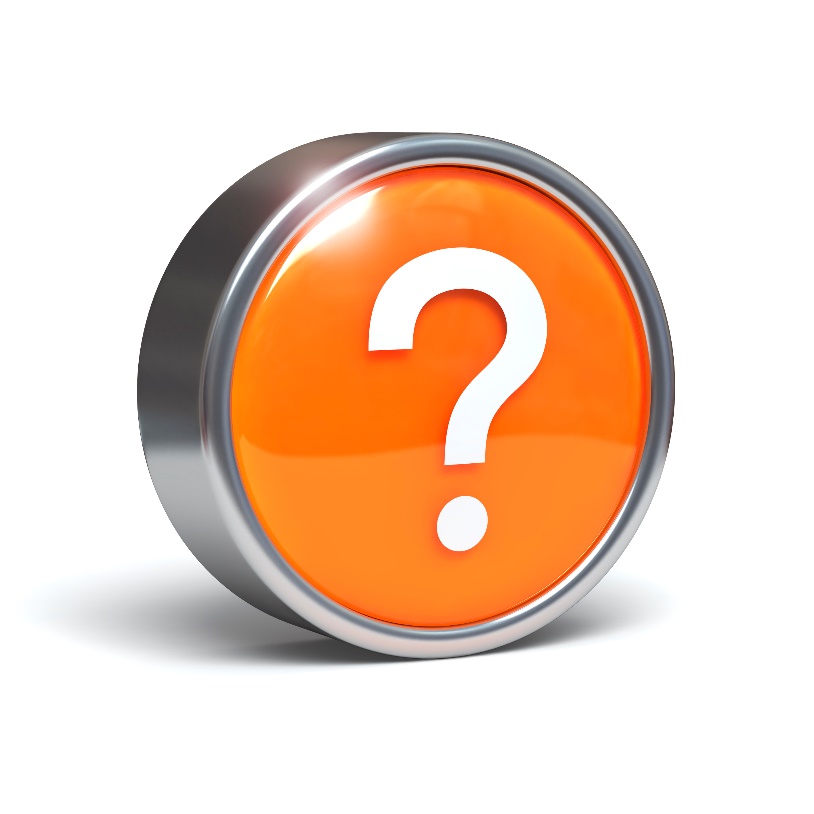 Discussion: “How do you know when you’ve met customer expectations?”
Do you know what success looks like prior to closing a sale?
Do you ask for customer feedback?
Do you have a launch party or review meeting?
Do you proactively follow up with customers?
www.SmallBusinessSolver.com © 2018
How Does It Work? Painter
Extra bucket of paint for future touch ups
Discount for future work 
Annual BBQ
www.SmallBusinessSolver.com © 2018
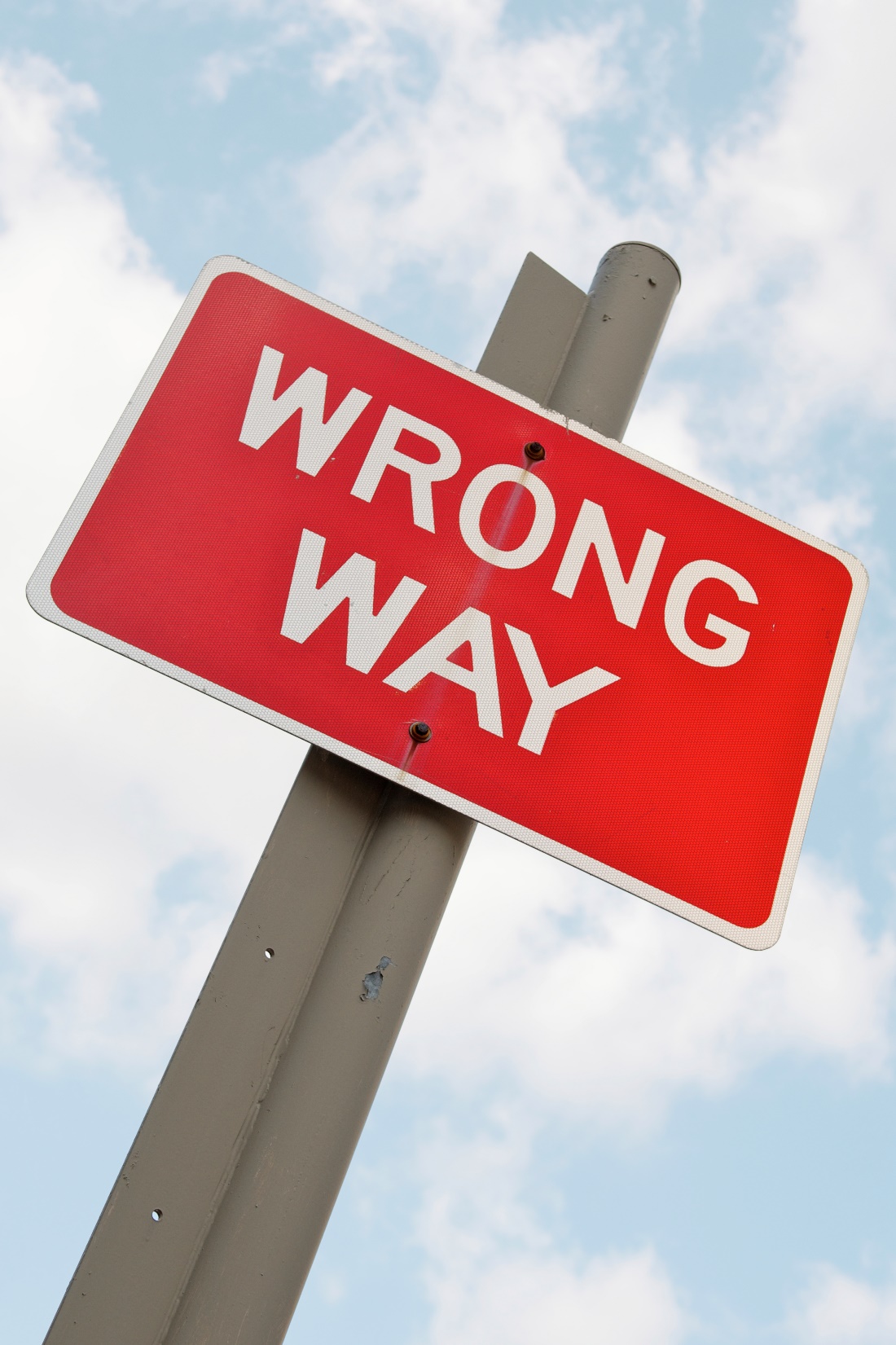 Top Mistakes To Avoid
Favouring new customers
Overlooking a strategy for retention
Not measuring retention
Not listening to customers
www.SmallBusinessSolver.com © 2018
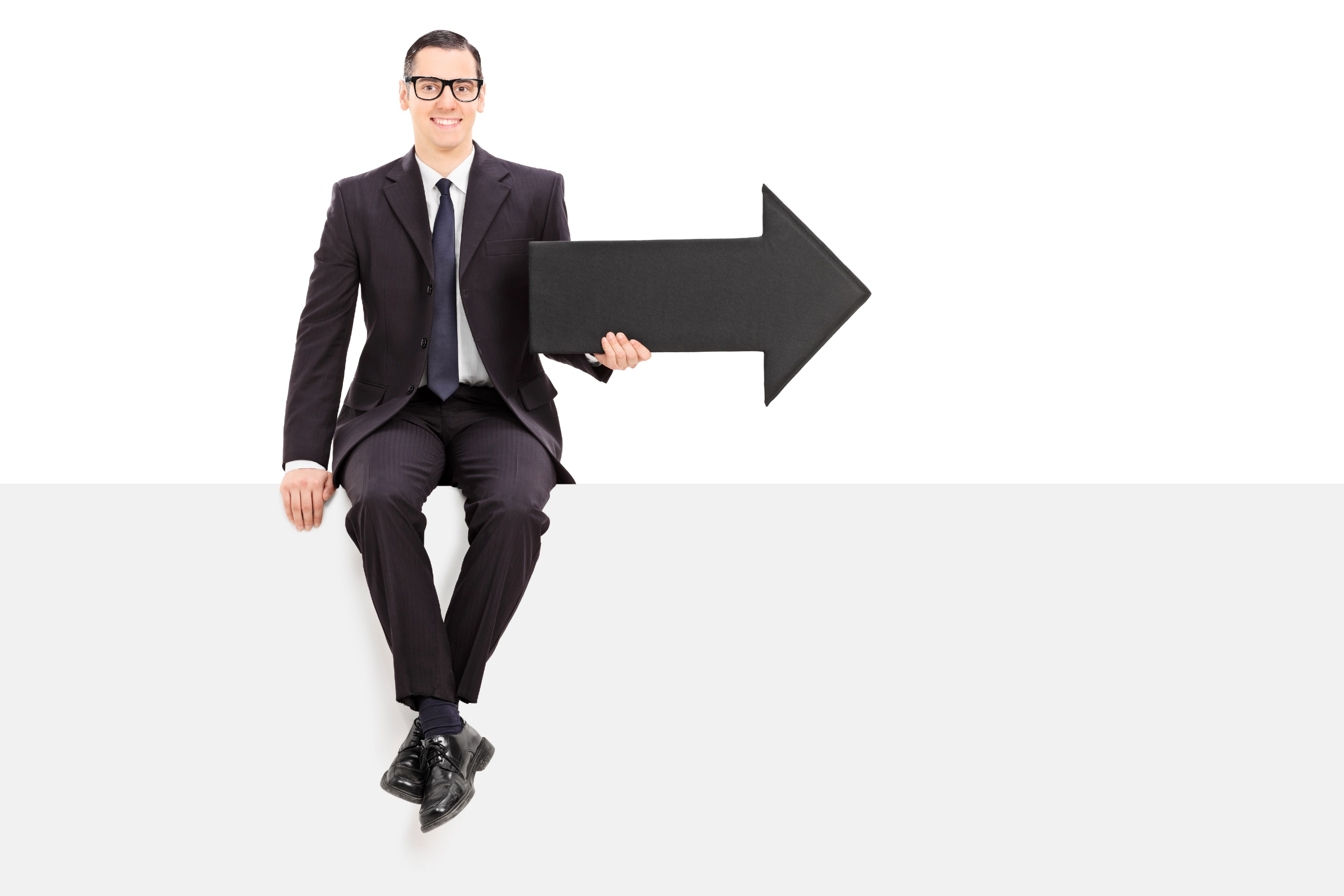 Now What?
Create a benefit for existing customers
Communicate more
Be genuinely thankful for their business
When in doubt, put yourself in your customers’ shoes
www.SmallBusinessSolver.com © 2018
Worksheet
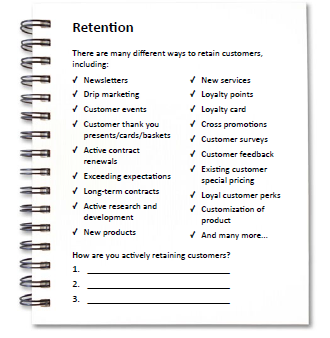 How does this work for your business?
www.SmallBusinessSolver.com © 2018
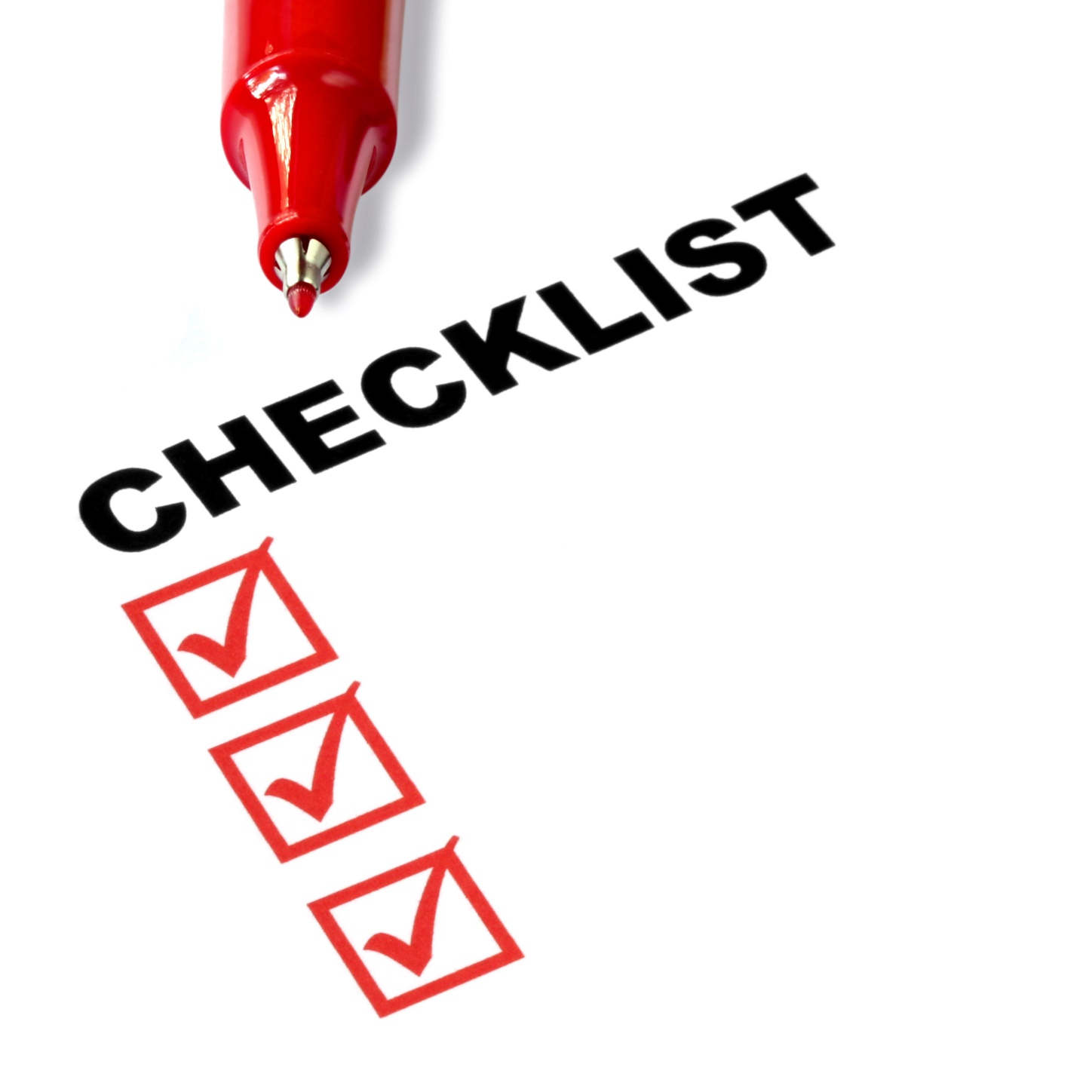 Key Points
Prioritize your existing customers
Be more than lip service
Exceed expectations
Example
What not to do
Your next steps
www.SmallBusinessSolver.com © 2018
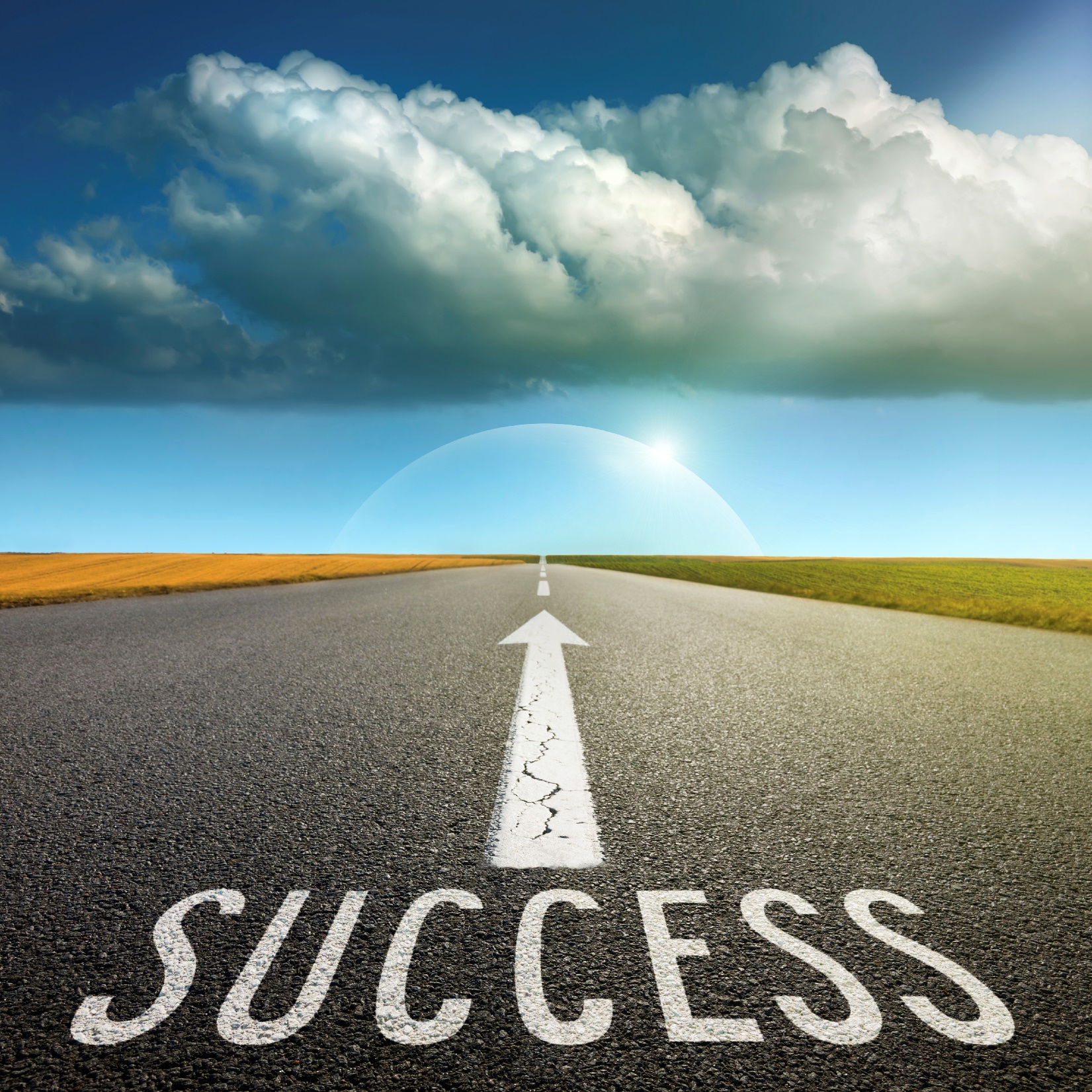 The Goal
Keep your customers happy so that you keep your customers.
www.SmallBusinessSolver.com © 2018
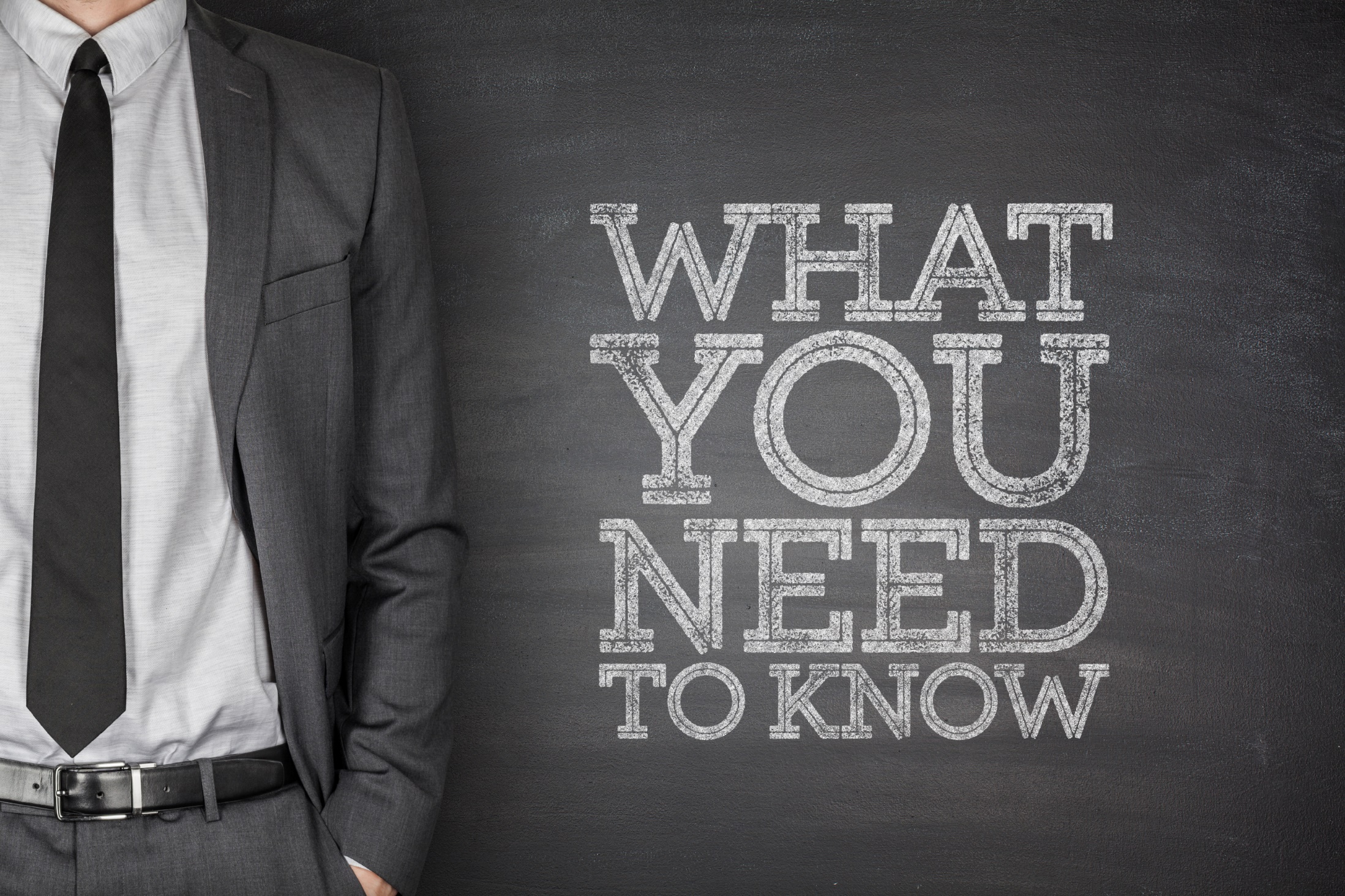 Acquiring a new customer is seven times more expensive than retaining an existing customer.
www.SmallBusinessSolver.com © 2018